COOPERACION JURIDICA INTERNACIONAL
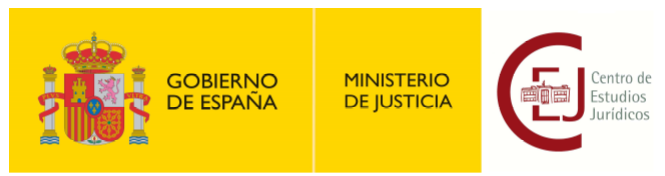 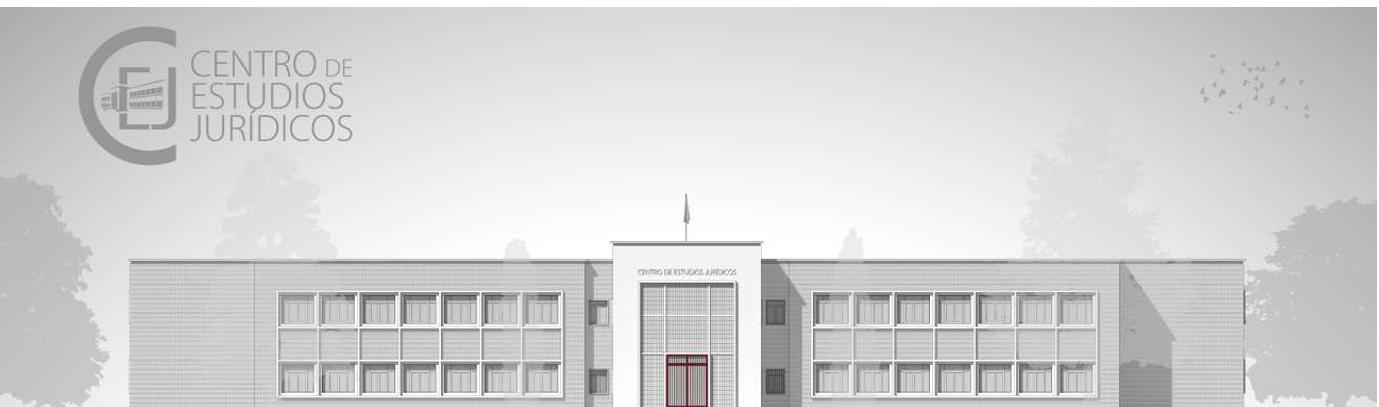 JORNADAS FISCALES COOPERACION JURIDICA INTERNACIONAL
Lucía Morales Sánchez.
Jefa de Servicio. 
Centro de Productos Procesales. SGNTJ Ministerio de Justicia.
Marzo 2020
www.cej-mjusticia.es
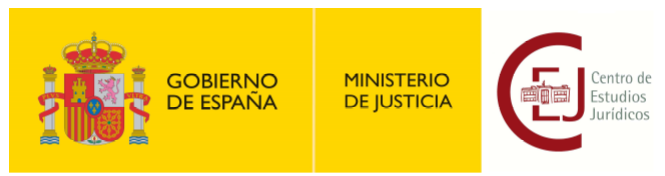 COOPERACION JURIDICA INTERNACIONAL
 JORNADAS FISCALES COOPERACION JURIDICA INTERNACIONAL
01
INTRODUCCIÓN
AMBITO Y ACCESO
ESTRUCTURA 
FUNCIONALIDAD
FUTURO
RUEGOS Y PREGUNTAS.
02
03
04
05
06
www.cej-mjusticia.es
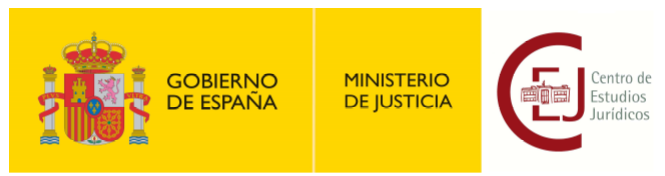 COOPERACION JURIDICA INTERNACIONAL
 JORNADAS FISCALES COOPERACION JURIDICA INTERNACIONAL
01
INTRODUCCIÓN
AMBITO Y ACCESO
ESTRUCTURA 
FUNCIONALIDAD
FUTURO
RUEGOS Y PREGUNTAS.
02
03
04
05
06
www.cej-mjusticia.es
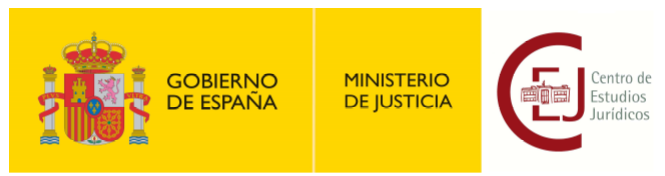 COOPERACION JURIDICA INTERNACIONAL
 JORNADAS FISCALES COOPERACION JURIDICA INTERNACIONAL
01. INTRODUCCION
La aplicación CJI permite el registro y tramitación electrónica de los expedientes propios de la Cooperación Internacional para el Ministerio Fiscal.   
Objetivos
Registro centralizado de expedientes y afectados a nivel nacional.
Tramitación electrónica de expedientes. 
Normalización en la tramitación.
Localización de coincidencias en expedientes tramitados en las distintas fiscalías.
Centro de Intercambio electrónico de información y expedientes:
Fiscalía - Fiscalía.
Fiscalías y Autoridades Judiciales Europeas
Facilitar la Gestión de los Expedientes:
Trabajo Pendiente.
Gestión de Alertas
Ofrecer información estadística.
Afectados
Coincidencias
Alertas- Gestión Plazos
www.cej-mjusticia.es
[Speaker Notes: Afectados:   Buscar e incorporar.

Coincidencias.   Permite comprobar si el expediente que estamos dando de alta tiene los mismos datos que alguno de los ya registrados. Para ello, coteja los siguientes pares de campos de información: 
Referencia Origen – País. 
País – Nombre y primer apellido del afectado, o nombre en el caso de una entidad. 
Referencia Origen – nombre y apellido del afectado, o nombre en el caso de una entidad. 
              La búsqueda o cálculo de coincidencias se realiza siempre sobre todos los expedientes, independientemente del tipo de expediente y de la fiscalía a la que pertenezca. Una vez mostrado el listado de coincidencias decidimos si continuamos con la tramitación del expediente o lo archivamos directamente con la tramitación del Decreto de Archivo correspondiente

	Alertas : Nos permiten marcar el siguiente plazo en un expediente. Una alerta por expediente.]
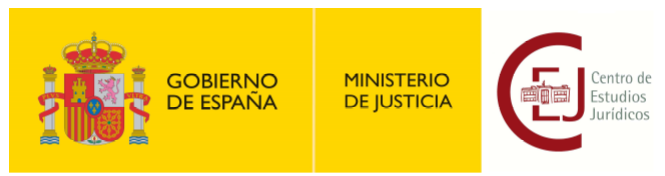 COOPERACION JURIDICA INTERNACIONAL
 JORNADAS FISCALES COOPERACION JURIDICA INTERNACIONAL
01
INTRODUCCIÓN
AMBITO Y ACCESO
ESTRUCTURA 
FUNCIONALIDAD
FUTURO
RUEGOS Y PREGUNTAS.
02
03
04
05
06
www.cej-mjusticia.es
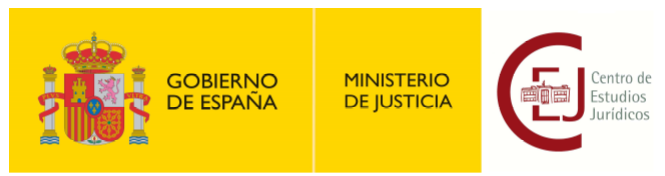 COOPERACION JURIDICA INTERNACIONAL
 JORNADAS FISCALES COOPERACION JURIDICA INTERNACIONAL
02. ÁMBITO y ACCESO
Acceden los fiscales pertenecientes a la Red de Cooperación Internacional y tramitadores específicos de la materia. 
Fiscalía de Sala de Cooperación.
Fiscalía de la Audiencia Nacional.
Fiscalía Antidroga.
Fiscalía Anticorrupción.
Fiscalías Territoriales
Gestión de los usuarios Fiscales centralizada en la Fiscalía de Sala de Cooperación Internacional. 
Gestión de los usuarios tramitadores a través del Centro de Atención a Usuarios.
Tipos de expedientes:			Órdenes Europeas de Investigación (Activas y Pasivas)
Comisiones Rogatorias (Activas y Pasivas)
Reconocimiento Mutuo (Activos y Pasivos)
Dictamen de Servicio
Seguimientos (Activos y Pasivos)
Solo una autenticación
Nueva tramitación OIP
Incorporación Nuevos Instrumentos
www.cej-mjusticia.es
[Speaker Notes: Ejecución Auxilio.
Transmisiones
Denuncias de Procedimiento
 Mutuo :

Expediente “Reconocimiento Mutuo”  RMP y RMA   para ORDEN DE PROTECCIÓN Y ORDEN DE DETENCIÓN, etc…
Expediente “Orden Europea de Investigación” OIP y OIA  para ORDEN DE INVESTIGACIÓN.

Expediente “Comisión Rogatoria”  CRP y CRA para COMISONES ROGATORIAS. 

Expediente “Seguimiento” 

Expediente “Dictamen de Servicio”    procedentes de un auxilio u otros.]
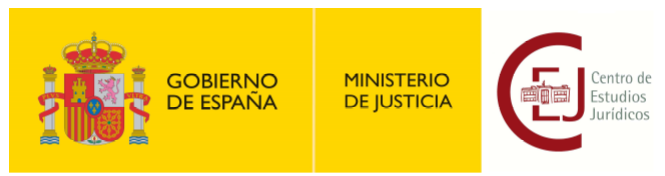 COOPERACION JURIDICA INTERNACIONAL
 JORNADAS FISCALES COOPERACION JURIDICA INTERNACIONAL
02. ACTUALIDAD
nacional
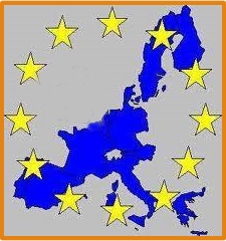 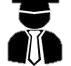 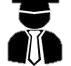 CJI
FISCALIAS ESPECIALES
FISCALIAS TERRITORIALES
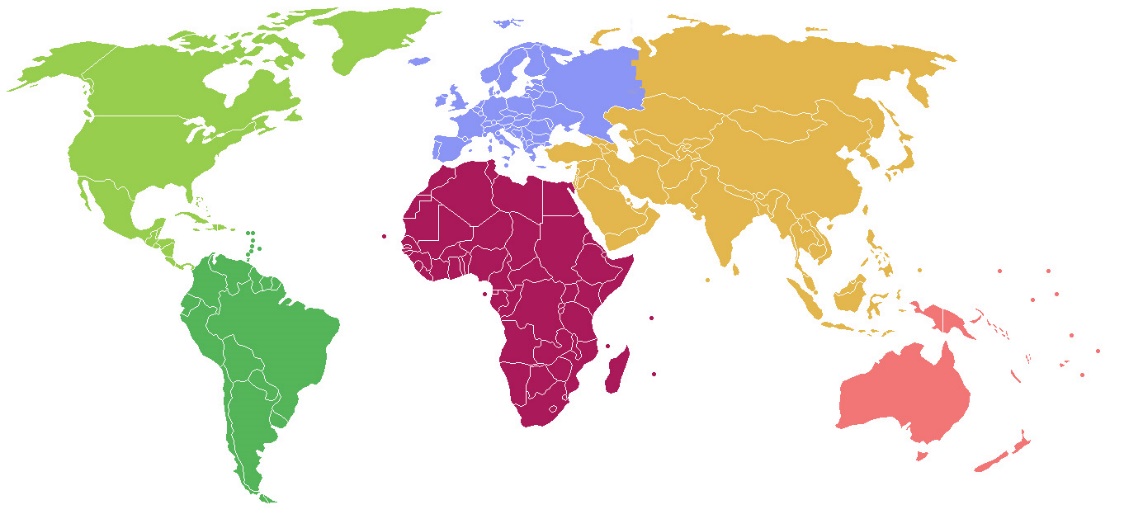 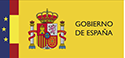 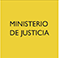 AUTORIDAD 
CENTRAL
OOJJ
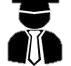 judicialización
FISCALIA DE SALA DE COOPERACION
internacional
www.cej-mjusticia.es
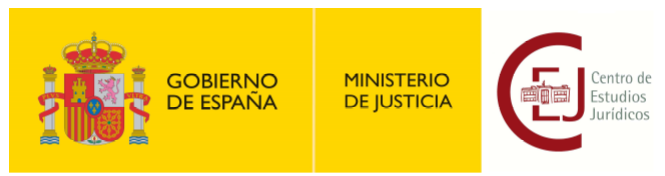 COOPERACION JURIDICA INTERNACIONAL
 JORNADAS FISCALES COOPERACION JURIDICA INTERNACIONAL
01
INTRODUCCIÓN
AMBITO Y ACCESO
ESTRUCTURA 
FUNCIONALIDAD
FUTURO
RUEGOS Y PREGUNTAS.
02
03
04
05
06
www.cej-mjusticia.es
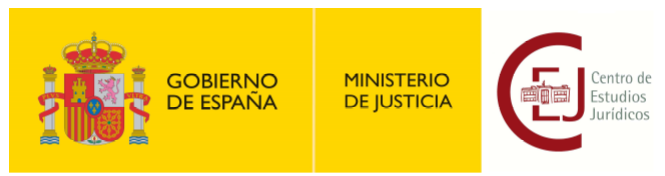 COOPERACION JURIDICA INTERNACIONAL
 JORNADAS FISCALES COOPERACION JURIDICA INTERNACIONAL
03. ESTRUCTURA
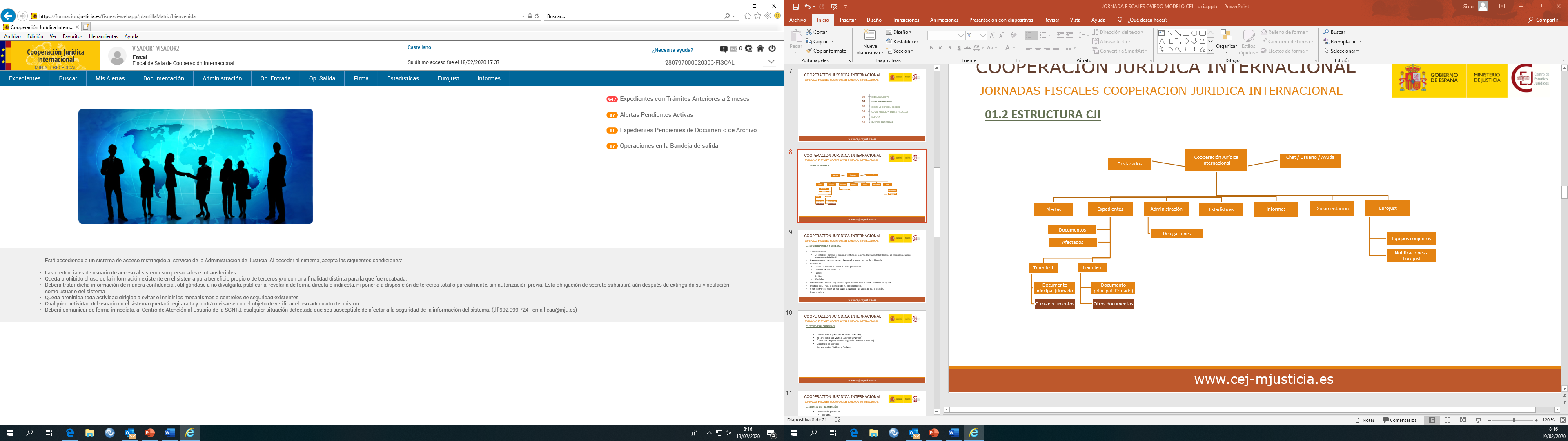 01
INTRODUCCIÓN
FUNCIONALIDAD
COMUNICACIÓN ENTRE FISCALÍAS
NUEVA TRAMITACIÓN OIP. EJEMPLO PRÁCTICO
COMUNICACIÓN EUROPA. ECODEX
FUTURO
02
03
04
05
06
www.cej-mjusticia.es
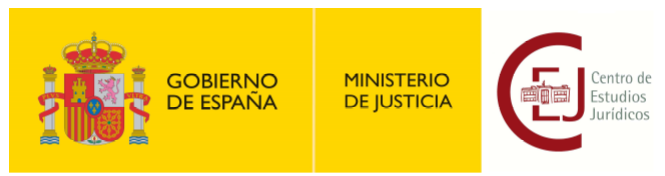 COOPERACION JURIDICA INTERNACIONAL
 JORNADAS FISCALES COOPERACION JURIDICA INTERNACIONAL
01
INTRODUCCIÓN
AMBITO Y ACCESO
ESTRUCTURA 
FUNCIONALIDAD
FUTURO
RUEGOS Y PREGUNTAS.
02
03
04
05
06
www.cej-mjusticia.es
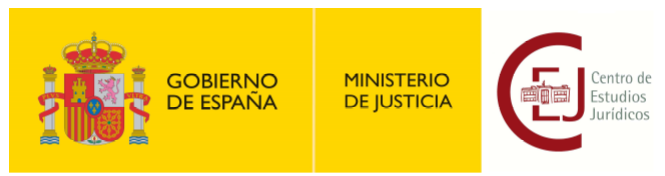 COOPERACION JURIDICA INTERNACIONAL
 JORNADAS FISCALES COOPERACION JURIDICA INTERNACIONAL
04. FUNCIONALIDAD - GENERAL
Administración.
Datos de la Delegación de Cooperación Jurídica Internacional de la Fiscalía
Coincidencias. ¿El expediente tiene los mismos datos que alguno existente en otra fiscalía?
Calendario con las Alertas asociadas a los expedientes de la Fiscalía.
Estadísticas por tipo de expediente y estado/canal/país/delitos/medidas. 
Destacados. Trabajo pendiente y acceso directo.
Alertas vencidas.
Documentos rechazados en firma.
Expedientes con trámites anteriores a dos meses.
Expedientes archivados sin documento de archivo.
Operaciones en Bandeja de entrada pendientes de aceptación.
Operaciones en Bandeja de salida pendientes de aceptación 
Chat. Permite enviar un mensaje a cualquier usuario de la aplicación.
Documentos. Comunes a todo el sistema, normativa, instrucciones …
Identificación en Europa
Alertas Vencidas
Tramitación al día
Escritorio Integrado
Aviso eCODEX
www.cej-mjusticia.es
[Speaker Notes: Identificación en Europa. Los Datos que se consignen en este apartado serán los que utilicen las Autoridades Europeas para identificarnos en los intercambios electrónicos. 
Tramitación al día. Para que los destacados sean de utilidad debemos mantener la tramitación al día.

Expedientes con trámites anteriores a 2 meses
Número de expedientes activos cuyo último trámite registrado es de hace más de dos meses. Al seleccionarlo la aplicación muestra la opción “Informes” para que pueden ejecutar el informe que les muestra los expedientes que cumplen dicho criterio.
      - Expedientes Pendientes de Documento Archivo
Número de expedientes que está Archivados pero no se ha incluido en el trámite de Archivo el documento asociado. Al seleccionarlo la aplicación muestra la opción “Búsquedas” para poder buscar los expedientes cuyo estado es “Pte. Documento Archivo”
      - Documentos Firmados.
              Número de documentos que han sido firmados por el Fiscal responsable. Al seleccionarlo la aplicación muestra la opción “Firma” que visualiza todos los documentos que se encuentran en el circuito de firma
Firmado pero no confirmado. 
      - Documentos Rechazados. En firma
              Número de documentos que han sido rechazados por el Fiscal responsable. Al seleccionarlo la aplicación muestra la opción “Firma” que visualiza todos los documentos que se encuentran en el circuito de firma
      - Documentos Cancelados. En firma
Número de documentos que han sido cancelados por el Fiscal responsable. Al seleccionarlo la aplicación muestra la opción “Firma” que visualiza todos los documentos que se encuentran en el circuito de firma
      - Operaciones Bandeja de Entrada
              Número de operaciones (Inhibiciones o Auxilios Fiscales) que hay pendientes en la Bandeja de Entrada para su aceptación o rechazo. Al seleccionarlo la aplicación muestra la opción “Op. Entrada”
      - Operaciones Bandeja de Salida
Número de operaciones (Inhibiciones o Auxilios Fiscales) que hay pendientes en la Bandeja de Salida pendiente de acuse de recibo (en este estado se puede cancelar) Al seleccionarlo la aplicación muestra la opción “Op. Salida”
      - Mensajes de eCodex Pendientes
              Número de operación de eCodex que tenemos pendientes de aceptar o envíos que no han llegado a Europa ( por un problema técnico). Al seleccionarlo la aplicación muestra la opción “Op. Entrada”
 	


Estadísticas, filtro por fecha, agrupadas o no agrupadas (fiscalía) , las fiscalías que dependen de ti, por  delito.

Estado -   Archivadas, Inhiciones, Incoaciones y en Trámite
Canales – Incoados por canal,   Comunicación Directa, Autoridad Central  MJ, eurojust, ecodex.   Para devolución.
Países – Todos o solo europeos
Delitos – Por tipo de procedimiento.
Medidas – Medidas solicitadas en una OIE activa y pasiva.]
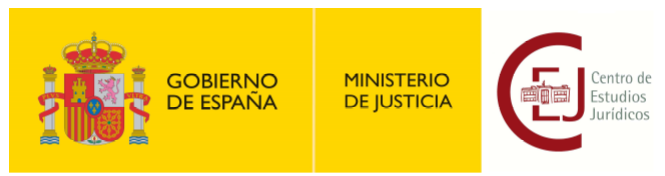 COOPERACION JURIDICA INTERNACIONAL
 JORNADAS FISCALES COOPERACION JURIDICA INTERNACIONAL
04. FUNCIONALIDAD – BASES DE TRAMITACIÓN
Tramitación por Fases.
Incoación.				
Tramitación.
Archivo.
Registro:
Datos Generales
Afectados y Gestión de Coincidencias.
Creación de Alertas.
Tramitación Guiada
Firma electrónica para documentos de salida.
Intercambio  electrónico de información.
Inhibición.
Auxilio. 
Futuro: Autoridades Europeas OEI. 
Bandejas de control del intercambio electrónico de información.
Acepto y registro todo
Archivar expedientes
Tramitación Mixta
Firma SI / Firma NO
Respuesta electrónica a peticiones electrónicas
Correos automáticos
www.cej-mjusticia.es
[Speaker Notes: Acepto y registro todo aunque me inhiba.
Archivo expedientes. 
Tramitación mixta, 
	 La aplicación permite el registro de trámites  electrónicos y trámites en papel (juzgado y otros). Todo se registra en electrónico!!! 
El intercambio de papel no debe impedir continuar con la tramitación y el archivo de los expedientes.

Firma si/ Firma no

La aplicación permite el registro de trámites con documentos firmados y trámites sin documentos firmados. 
La firma se establece en cada Fiscalía. Si se activa firma en la Fiscalía todos los trámites con firma se deben firmar. 
Ahora se firman todos los documentos que se intercambian electrónicamente

Respuesta electrónica. Todo lo que recibo en electrónico lo contesto en electrónico. Si recibo una inhibición electrónica debo registrarla en el sistema electrónicamente para que el origen pueda cerrar el expediente.
Correos automáticos. La aplicación envía correos automáticos a los usuarios, es necesario incluir el correo en la aplicación.  Ejemplo, acuse de recibo de una inhibición


OIE-   	10 días acuse
	1 mes para aceptar o denegar,  ejecuto o no.
           	3 meses  para dar respuesta.]
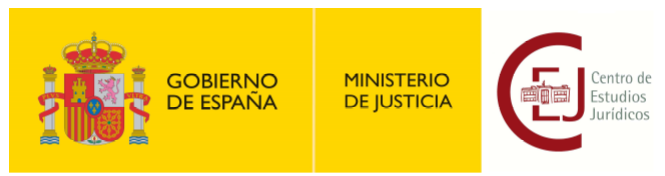 COOPERACION JURIDICA INTERNACIONAL
 JORNADAS FISCALES COOPERACION JURIDICA INTERNACIONAL
04. FUNCIONALIDAD - VISION DEL EXPEDIENTE
Depende de las necesidades de la tramitación
Trámites con sus documentos
Documento principal a posteriori
Incorporación desde PC
Expediente origen
www.cej-mjusticia.es
[Speaker Notes: Documento principal no obligatorio-
Documentos de salida con firma.
Documentos enviados:

Auxilio e Inhibición – Puedo seleccionar los documentos a adjuntar a la inhicibión procedentes de la pestaña general de documentos y de todos los trámites.
OIP – Puedo seleccionar los documentos a adjuntar que están en el trámite propio de envío.
Norma
El tamaño máximo de documentos actualmente es de 40 MB pero para el intercambio  electrónico vía ECODEX el tamaño está limitado por el país.
Documento anexos, se permiten todos los tipos excepto en trámites concretos que la aplicación los tiene limitados, por países, o requerimientos ecodex]
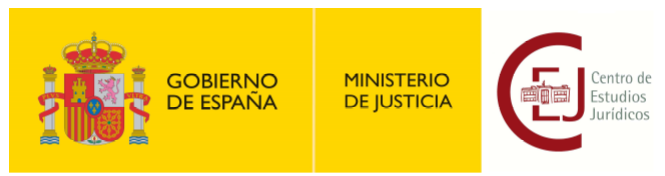 COOPERACION JURIDICA INTERNACIONAL
 JORNADAS FISCALES COOPERACION JURIDICA INTERNACIONAL
01
INTRODUCCIÓN
AMBITO Y ACCESO
ESTRUCTURA 
FUNCIONALIDAD
FUTURO
RUEGOS Y PREGUNTAS.
02
03
04
05
06
www.cej-mjusticia.es
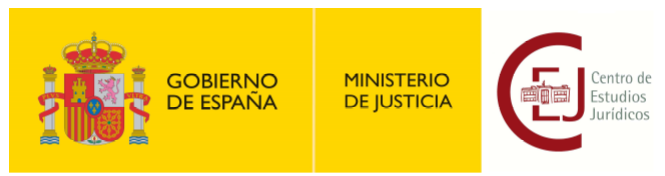 COOPERACION JURIDICA INTERNACIONAL
 JORNADAS FISCALES COOPERACION JURIDICA INTERNACIONAL
07. FUTURO - MAPA DE RUTA PREVISTO
En el mes de septiembre del 2019 se implantó la firma electrónica y el intercambio de información entre Fiscalías. Comunicación electrónica entre Fiscalías (inhibiciones y auxilios). 

A partir de abril del 2020 se activa la nueva tramitación de la Orden Europea de Investigación para intercambiar electrónicamente con Europa. Es imprescindible usar firma electrónica por lo que se activará la firma electrónica en Fiscalías de CCAA transferidas.

A partir de mayo del 2020 se activa el intercambio electrónico con cuatro autoridades Alemanas

A partir de septiembre del 2020 se activa el Portal de intercambio con Europa “EVIDENCE”.
www.cej-mjusticia.es
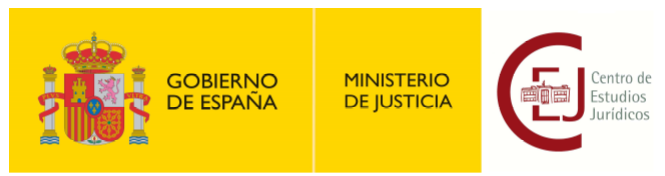 COOPERACION JURIDICA INTERNACIONAL
 JORNADAS FISCALES COOPERACION JURIDICA INTERNACIONAL
01.1 FUTURO 2020
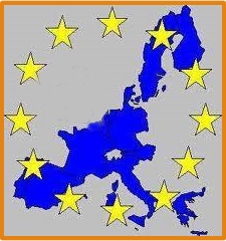 nacional
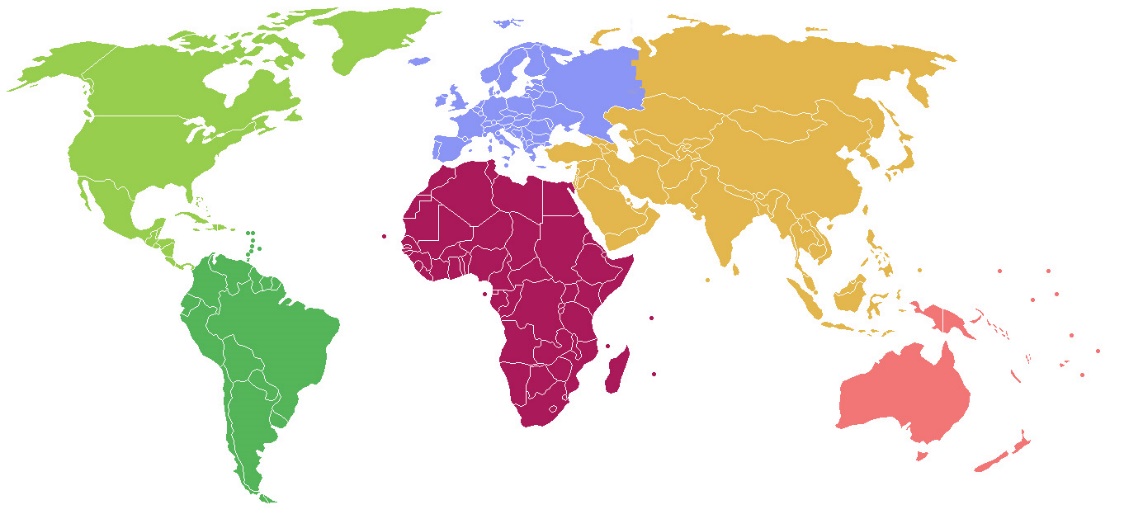 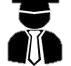 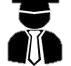 CJI
FISCALIAS ESPECIALES
FISCALIAS TERRITORIALES
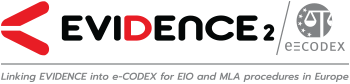 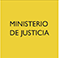 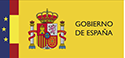 AUTORIDAD 
CENTRAL
judicialización
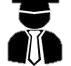 CJI
OOJJ
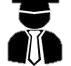 FISCALIA DE SALA DE COOPERACION
internacional
www.cej-mjusticia.es
COOPERACION JURIDICA INTERNACIONAL
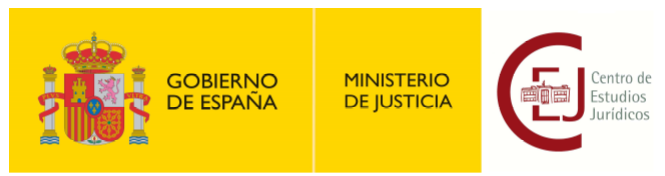 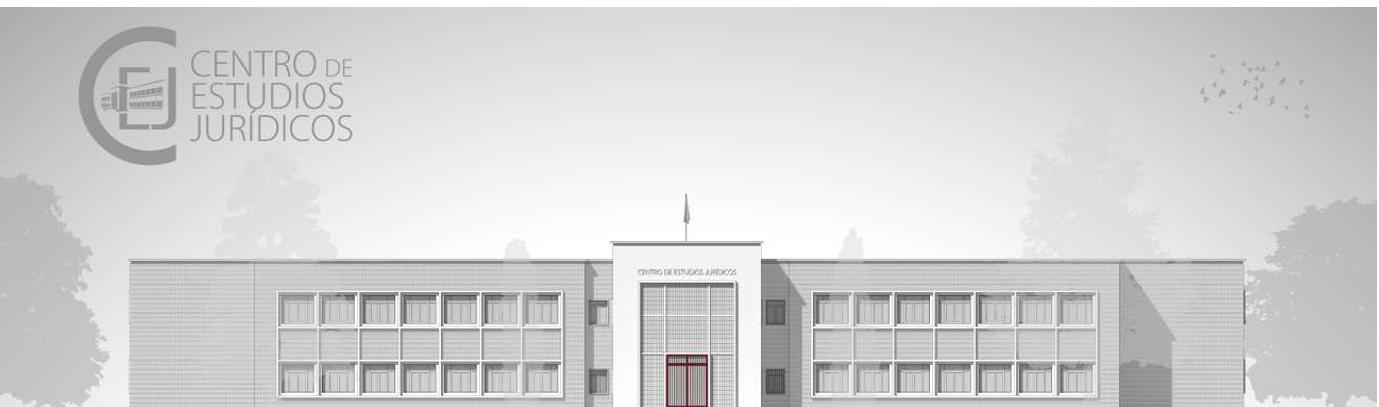 RUEGOS Y PREGUNTAS
Marzo 2020
www.cej-mjusticia.es
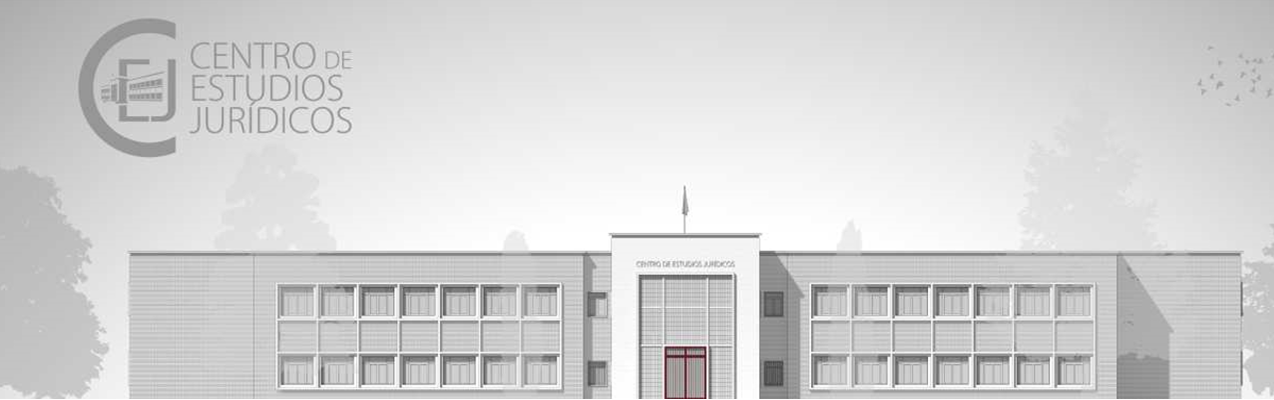 CENTRO DE ESTUDIOS JURÍDICOS
Calle Juan del Rosal, 2  
28040 Madrid

Tfno. 914551670.  Fax. 915431870  
infocej@cej-mjusticia.es
Muchas gracias por su atención
www.cej-mjusticia.es